1. Contratação Pública
Arminda Bento
//////// Sessão de Esclarecimentos
//////// 12.julho.2016 /// Lisboa
1 /// Contratação Pública
A Importância da Contratação Pública
A Contratação Pública representa cerca de 19% do PIB da UE.

Estima-se que cerca de 48% dos Fundos Europeus Estruturais e de Investimento são gastos pela via da contratação pública.
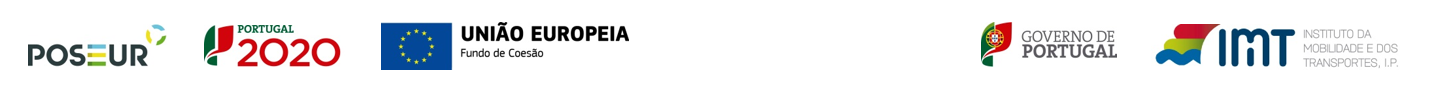 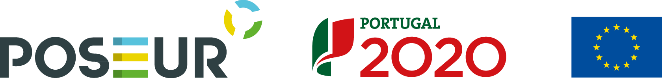 //////// Sessão de Esclarecimentos sobre o Ciclo Urbano da Água
//////// 12.julho.2016 /// Lisboa
ERROS NO FUNDO DE COESÃO
Contratos Públicos                                        44,9%

Despesas Não Elegíveis                                21,5%

Ajudas de Estado                                           21,2%

Projetos e Beneficiários Não Elegíveis         3,9%

Fonte Relatório Anual 2014 do TCE
1 /// Contratação Pública
Competências da AG em Matéria de Contratação Pública
O Art.º 125º do  Regulamento (UE) N.º 1303/2013 do Parlamento Europeu e do Conselho, de 17 de dezembro de 2013, que estabelece disposições comuns relativas ao Fundo Europeu de Desenvolvimento Regional, ao Fundo Social Europeu, ao Fundo de Coesão, ao Fundo Europeu Agrícola de Desenvolvimento Rural e ao Fundo Europeu dos Assuntos Marítimos e das Pescas, que estabelece disposições gerais relativas ao Fundo Europeu de Desenvolvimento Regional, ao Fundo Social Europeu, ao Fundo de Coesão e ao Fundo Europeu dos Assuntos Marítimos e das Pescas, e que revoga o Regulamento (CE) n. o 1083/2006 do Conselho, define as funções da Autoridade de Gestão:

1. A Autoridade de Gestão é responsável pela gestão do Programa Operacional, em conformidade com o princípio da boa gestão financeira. 

4. No que se refere à gestão financeira e ao controlo do programa operacional, a Autoridade de Gestão é responsável por: 

a) verificar a realização efetiva dos produtos e serviços cofinanciados e o pagamento da despesa declarada pelos beneficiários, bem como a sua conformidade com a legislação aplicável, com o programa operacional e cumpre as condições de apoio da operação;
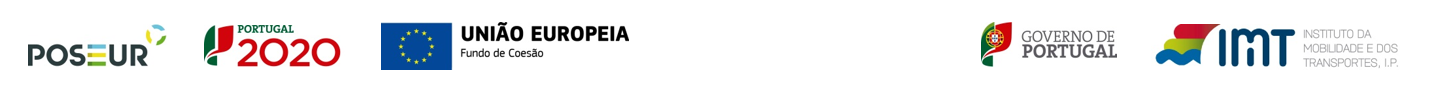 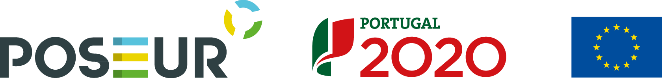 //////// Sessão de Esclarecimentos sobre o Ciclo Urbano da Água
//////// 12.julho.2016 /// Lisboa
1 /// Contratação Pública
Competências da AG em Matéria de Contratação Pública
As competências da AG estão consagradas no Art.º 27º, do DL 137/2014, de 12 de setembro, que estabelece o modelo de governação dos FEEI:
 
Art.º 27º, nº 1
1 — Compete às comissões diretivas dos PO temáticos,
regionais do continente e de assistência técnica:

al. i) Garantir o cumprimento dos normativos aplicáveis, designadamente nos domínios da concorrência, da contratação pública (…)

Independentemente dos contratos terem sido objeto de análise  por outras entidades, por ex: Visto Prévio Tribunal de Contas

A Análise da conformidade Legal dos procedimentos de contratação pública pela AG decorrem das suas competências próprias com suporte legal nos Regulamentos Comunitários, na Legislação Nacional, nas Orientações da CE, IGF e AD&C.
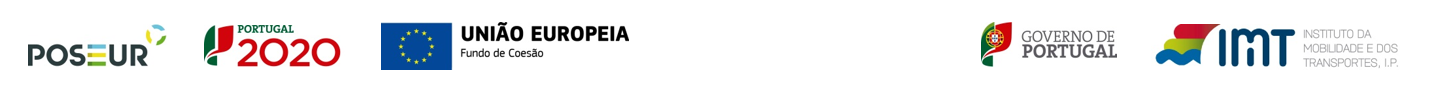 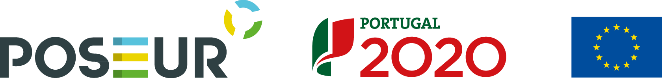 //////// Sessão de Esclarecimentos sobre o Ciclo Urbano da Água
//////// 12.julho.2016 /// Lisboa
1 /// Contratação Pública
Consequência do Incumprimento da Contratação Pública
Correções Financeiras
(Tabela anexa a Decisão da Comissão Europeia C(2013) 9527, de 19/12/2013) e (Art.23º do DL159/2014, de 27 de Outubro) – Redução ou revogação do apoio:
O incumprimento da legislação nacional e comunitária em matéria de contratação pública deve ser evitada porque leva à aplicação de Correções Financeiras.
2 – Constituem fundamentos suscetíveis de determinar a redução do apoio à operação ou à despesa, ou, mantendo-se a situação, a sua revogação, designadamente e quando aplicável:
g) O desrespeito pelo disposto na legislação europeia e nacional aplicável e na regulamentação específica dos PO e PDR, nomeadamente em matéria de contratação pública e instrumentos financeiros, devendo, neste caso, aplicar-se uma redução proporcional à gravidade do incumprimento, sem prejuízo designadamente na tabela das correções financeiras aprovada pela Comissão Europeia.
Perda de Fundos
5% a 100%
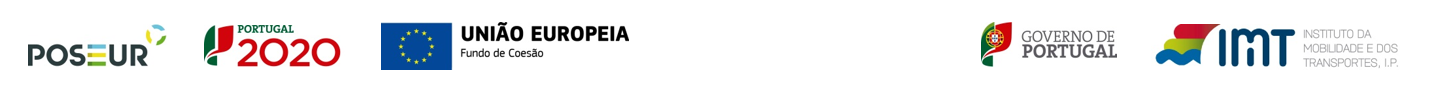 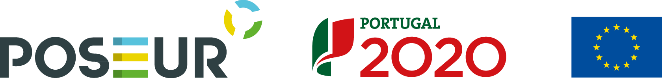 //////// Sessão de Esclarecimentos sobre o Ciclo Urbano da Água
//////// 12.julho.2016 /// Lisboa
1 /// Contratação Pública
Consequência do Incumprimento da Contratação Pública
Obrigações dos Beneficiários
(Art.24º do DL159/2014, de 27 de Outubro)
1 — Sem prejuízo de outras obrigações previstas na legislação europeia ou nacional ou na regulamentação específica aplicáveis, os beneficiários ficam obrigados, quando aplicável, a:
f) Repor os montantes indevidamente recebidos e cumprir as sanções administrativas aplicadas;
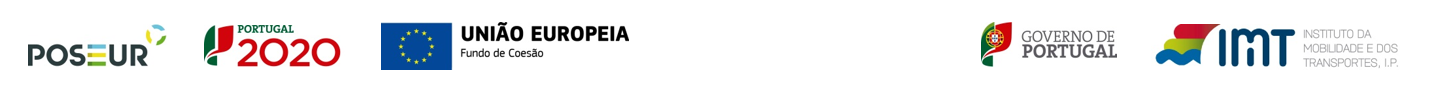 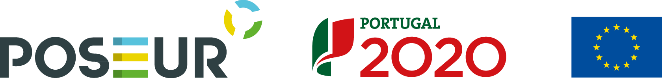 //////// Sessão de Esclarecimentos sobre o Ciclo Urbano da Água
//////// 12.julho.2016 /// Lisboa
1 /// Contratação Pública
Medidas Preventivas
Para evitar a aplicação de Correções Financeiras temos que apostar na prevenção. E a prevenção passa desde logo pela adoção, entre outras, das seguintes medidas:
Preparação e Planeamento Rigoroso do procedimento a adotar
As entidades devem ser assessorados por juristas nos procedimentos de contratação pública devido à complexidade da legislação
Cumprimento rigoroso das Diretivas Comunitárias, do Código dos Contratos Públicos e demais legislação complementar.
Lei  96/2015, de 17 Agosto – Novo Regime Jurídico das Plataformas Eletrónicas de Contratação Pública – Entrou em Vigor a 16 Outubro 2015
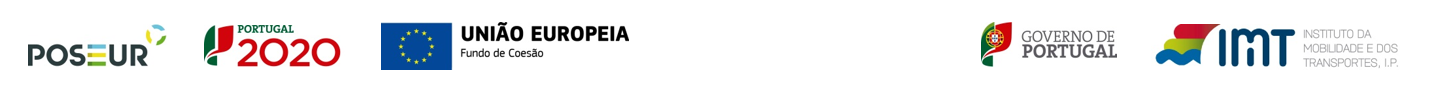 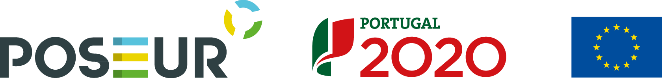 //////// Sessão de Esclarecimentos sobre o Ciclo Urbano da Água
//////// 12.julho.2016 /// Lisboa
1 /// Contratação Pública
Princípios e Regras do Tratado
Todas as entidades, em particular, as privadas devem ter presente a aplicação dos princípios e regras do tratado :
Princípios Gerais do Tratado
Aplicáveis aos Contratos Públicos abaixo e acima do limiar das Diretivas:
Transparência
Igualdade de Tratamento e Não Discriminação
 Proporcionalidade
Reconhecimento mútuo dos documentos
Comunicação Interpretativa da CE(2006/C179/02)
Jurisprudência Comunitária;
As Entidades Privadas devem ainda ter em conta o Artigo 275º do CCP que estende o âmbito de aplicação do CCP às entidades privadas caso estejam reunidos dois requisitos:
Ultrapassem os liminares das Diretivas Comunitárias relativas à Contratação Pública.
Os Contratos sejam subsidiados em mais de 50%.
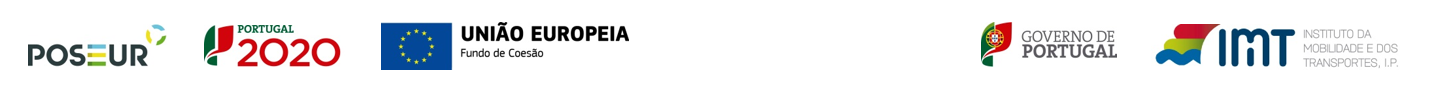 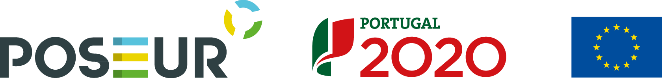 //////// Sessão de Esclarecimentos sobre o Ciclo Urbano da Água
//////// 12.jULHO.2016 /// Lisboa
Contratos subsidiados 
art. 275º CCP; art. 8º Diretiva 2004/18/CE
Empreitadas
Financiamento directo em mais de 50% por qualquer entidade adjudicante do art. 2º;
Preço contratual: igual ou superior a 5 150 000 € (atualmente)


Aquisição de serviços
Financiamento directo em mais de 50% por qualquer entidade adjudicante do art. 2º;
Preço contratual: igual ou superior a 206 000 € (atualmente)
Ligada, por qualquer forma, com o objecto da empreitada a cuja formação o CCP é aplicável nos termos do ponto anterior.
Densificação dos critérios de aferição da influência dominante:

Financiamento maioritário: 

abrange os financiamentos através de fundos comunitários 

abrange subsídios ou subvenções públicas. 



Período Temporal Relevante: base anual; considerar o exercício orçamental em que o concurso foi feito.
1 /// Contratação Pública
ATENÇÃO ÀS
NOVAS DIRETIVAS COMUNITÁRIAS!!!
Diretivas Comunitárias
DIRETIVA 2014/24/UE do Parlamento Europeu e do Conselho, de 26 de fevereiro de 2014 relativa aos contratos públicos e que revoga a Diretiva 2004/18/CE
 
DIRETIVA 2014/25/UE do Parlamento Europeu e do Conselho, de 26 de fevereiro de 2014 relativa aos contratos públicos celebrados pelas entidades que operam nos setores da água, da energia, dos transportes e dos serviços postais e que revoga a Diretiva 2004/17/CE
 
 DIRETIVA 2014/23/UE do Parlamento Europeu e do Conselho, de 26 de fevereiro de 2014 relativa à adjudicação de contratos de concessão
Aplicar as Normas das Diretivas Comunitárias que sejam mais restritivas que a legislação nacional ainda em vigor
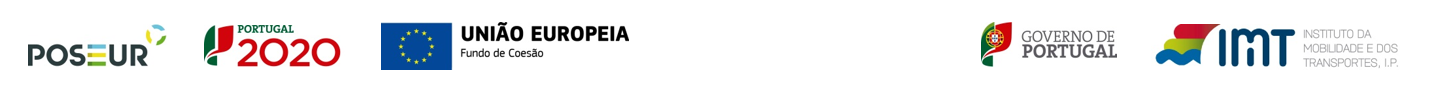 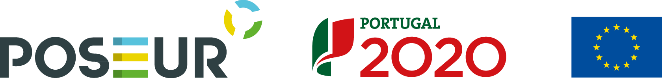 //////// Sessão de Esclarecimentos sobre o Ciclo Urbano da Água
//////// 12.julho.2016 /// Lisboa
1 /// Contratação Pública
Fracionamento de Contratos e/ou Despesa
Quando as prestações incluídas em diferentes contratos apresentarem um grau de conexão técnica funcional e económica, considera-se existir fracionamento de contratos.

Acórdão do TJUE Processo C-574/10 (Projetos relativos a um única obra) e Acórdão do TJUE  Processo T-384/10 (Abastecimento de água a populações residentes na bacia hidrográfica do Guadiana: região de Andevalo, implementado através de vários contratos de empreitada).
Requer-se  especial atenção quando os procedimentos são lançados e/ou adjudicados em datas próximas pois tal indicia a existência de fracionamento de contratos.
A localização geográfica, só por si, não é aceite como fundamento para a não existência de fracionamento de contratos/despesa
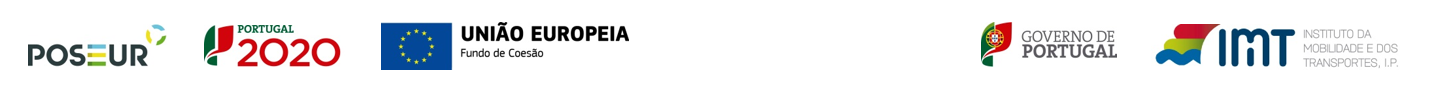 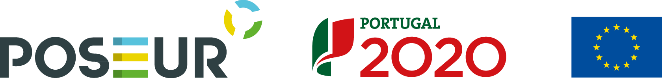 //////// Sessão de Esclarecimentos sobre o Ciclo Urbano da Água
//////// 12.julho.2016 /// Lisboa
1 /// Contratação Pública
Fracionamento de Contratos e/ou Despesas
Exemplo do que NÃO FAZER
Adoção de  ajuste direto aprovado e lançado, pelo preço base de 147.943,19 €, em de 8/06/2015, no sentido de serem contratados os trabalhos da “Rede de Saneamento em Baixa — 3ª Fase (— Bacia 2) — Conclusão”, tendo o respetivo contrato sido celebrado a 25/06/2015, com a empresa “XPTO”, pelo preço de 147.871,22€.

Na mesma data ao lançamento do presente procedimento (8/06/2015), foi aprovado o lançamento de outro procedimento por ajuste direto - “Rede de Saneamento em Baixa — 3ª Fase (— Bacias 38 e 41) – Conclusão” - cujo contrato foi adjudicado à empresa “XYX” em 23/06/2015 pelo preço de 148.118,29€.

Ambos os procedimentos foram lançados/adjudicados no mesmo dia (8/06/2015) e ambos diziam respeito à mesma empreitada, o somatório de todos os preços contratuais e do preço base do presente procedimento ascendiam ao valor total de 295.989,51 €, excedendo, dessa forma, o valor a partir do qual o CCP, na alínea a) do artigo l9.°, exige a adoção do concurso publico (i. e., a partir de 150.000 €), (ii) os 2 procedimentos pré-contratuais foram lançados e adjudicados no mesmo dia, (iii) e todos os trabalhos prestados naqueles contratos diziam respeito à mesma obra

Não invocar o fracionamento de despesa/contratos para efeitos de organização de candidaturas.
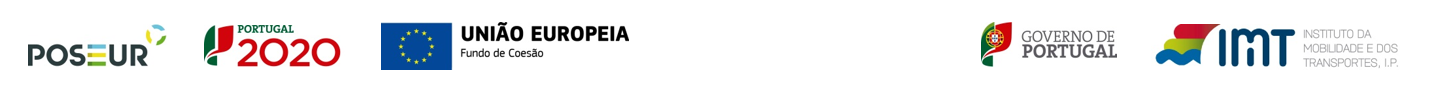 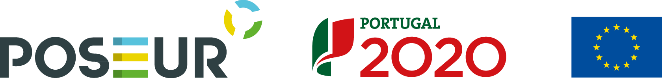 //////// Sessão de Esclarecimentos sobre o Ciclo Urbano da Água
//////// 12.julho.2016 /// Lisboa
1 /// Contratação Pública
Modalidade de Empreitada de Conceção/Construção
Só em casos excecionais e devidamente fundamentados
AQUANDO DA ABERTURA DO PROCEDIMENTO É OBRIGATÓRIO:
Fundamentação pelo Órgão com Competência na matéria;
Fundamentar a complexidade da Obra, invocando as especificidades em concreto dessa Obra, identificando e especificando as caraterísticas dessa obra que são consideradas complexas;
Identificar  as obrigações de resultado a que o adjudicatário se obriga.
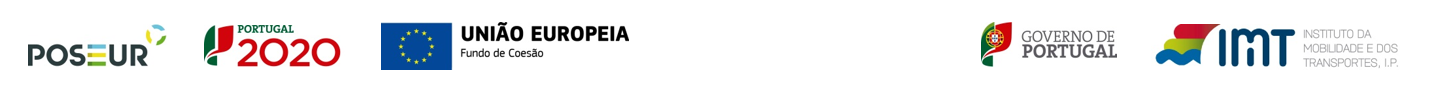 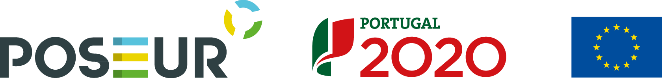 //////// Sessão de Esclarecimentos sobre o Ciclo Urbano da Água
//////// 12.julho.2016 /// Lisboa
1 /// Contratação Pública
Ajustes Diretos adotados com base em critérios materiais
No ajuste direto adotado por motivos técnicos, tem de ser entregue uma declaração do adjudicatário onde o mesmo comprove ser o distribuidor exclusivo do equipamento em causa e que não existem outros fornecimentos compatíveis com tal equipamento (dependendo do caso concreto)
No ajuste direto lançado por motivos de urgência imperiosa resultante de acontecimentos imprevisíveis tem de demonstrar e fundamentar que a prestação não pode ser “adiada”, sob pena de já não ser possível realizá-la, ou que a sua não realização imediata pode causar prejuízos irreparáveis ou de difícil reparação.
Exemplos de Motivos NÃO Aceites:
o cumprimento de prazos;
intempéries;
alterações aos Projetos de Execução/Empreitadas por causas imputáveis à Entidade Adjudicante.
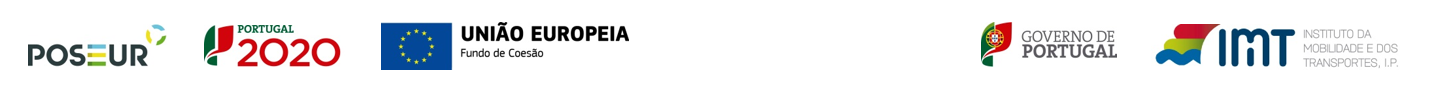 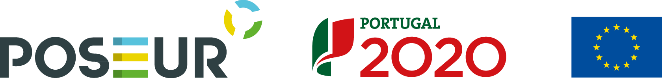 //////// Sessão de Esclarecimentos sobre o Ciclo Urbano da Água
//////// 12.julho.2016 /// Lisboa
1 /// Contratação Pública
Critérios de Seleção Relativos a Certificação
Utilização de critérios de seleção relativos a certificações de qualidade (e.g. certificações de conformidade com as normas ISO, normas LNEC e normas portuguesas) e/ou certificados profissionais (e.g. CAP)
A utilização de tais critérios e/ou requisitos deve ser sempre acompanhada da expressão “ou equivalente”, aconselhando-se ainda a referência de que serão aceites outras provas de medidas equivalentes de qualidade. 
Esta é uma matéria especialmente importante no caso de concursos públicos com publicidade internacional.
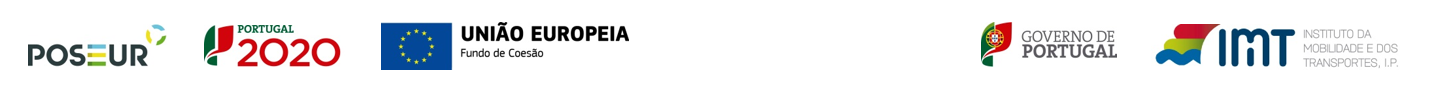 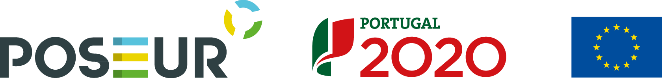 //////// Sessão de Esclarecimentos sobre o Ciclo Urbano da Água
//////// 12.julho.2016 /// Lisboa
[Speaker Notes: O MESMO NO QUE SE REFERE ÀS ESPECIFICAÇÕES TÉCNICAS]
1 /// Contratação Pública
Marcas e/ou Referências Específicas
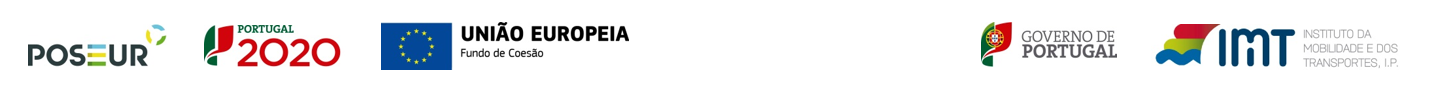 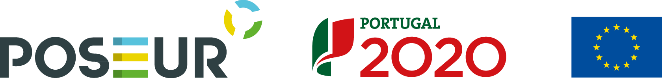 //////// Sessão de Esclarecimentos sobre o Ciclo Urbano da Água
//////// 12.julho.2016 /// Lisboa
1 /// Contratação Pública
Marcas e/ou Referências Específicas
A referência a normas no Caderno de Encargos, no Mapa de Quantidades e ou nas Especificações Técnicas  (normas ISO, normas europeias ou normas nacionais, homologações LNEC, etc.) deve ser sempre acompanhada da expressão “ou equivalente”.
Exemplo do que NÃO FAZER
Incluir no Caderno de Encargos uma Cláusula do Género:
Todos os trabalhos deverão ser executados por empresas possuidoras de certificação ISO 9001:2000 e ISO 14001:2004.
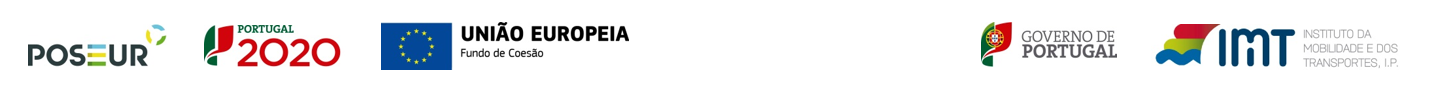 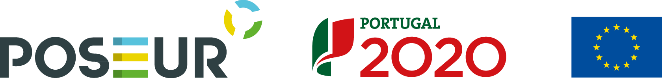 //////// Sessão de Esclarecimentos sobre o Ciclo Urbano da Água
//////// 12.julho.2016 /// Lisboa
1 /// Contratação Pública
Critérios de Seleção nos Concursos Públicos
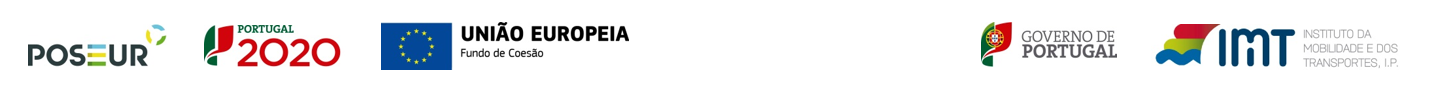 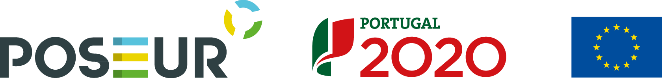 //////// Sessão de Esclarecimentos sobre o Ciclo Urbano da Água
//////// 12.julho.2016 /// Lisboa
1 /// Contratação Pública
Seleção nos Concursos Públicos
Exemplos do que NÃO FAZER
Incluir no Caderno de Encargos uma Cláusula do género: Os requisitos mínimos da equipa de Projeto em termos de quadros, e respetiva formação, experiência profissional:
a) Hidráulica (Sénior) – 1 (um) profissional com formação de Eng.º Civil – Ramo Hidráulica, membro de ordem ou associação profissional reconhecida, com experiência profissional mínima de 15 (quinze) anos e experiência demonstrada em projetos de saneamento ou abastecimento de água .
b) Hidráulica – 1 (um) profissional com formação de Eng.º Civil – Ramo Hidráulica, membro de ordem ou associação profissional reconhecida, com experiência profissional mínima de 5 (cinco) anos e experiência demonstrada em projetos de saneamento ou abastecimento de água.
c) Tratamento - 1 (um) profissional com formação de Eng.º Ambiente/Sanitária/Civil/Química, membro de ordem ou associação profissional reconhecida, com experiência profissional mínima de 10 (dez) anos e experiência demonstrada em projetos de Estações de Tratamento de Água (ETA). 
d) Desenho – Profissional(ais) com experiência em desenho de projetos de saneamento ou abastecimento de águas, preferencialmente com curso de formação e conhecimentos específicos para as funções que irá desempenhar - afetação necessária para o cumprimento do objeto contratual;
e) Medidor (es) / Orçamentista (s) – Profissional(ais) com experiência na medição e orçamentação de projetos deste género; preferencialmente com curso de formação e conhecimentos específicos para as funções que irá desempenhar - afetação necessária para o cumprimento do objeto contratual
Incluir na Cláusula dos Documentos a Apresentar em sede de Habilitação, os currículos do pessoal, comprovativos da experiência profissional, etc.
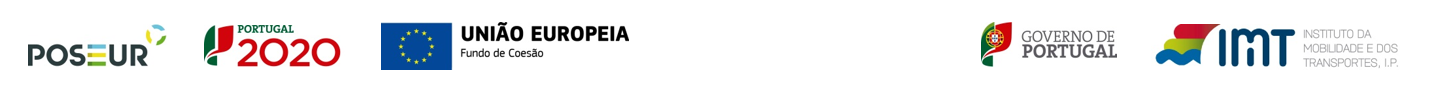 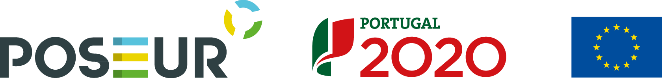 //////// Sessão de Esclarecimentos sobre o Ciclo Urbano da Água
//////// 12.julho.2016 /// Lisboa
1 /// Contratação Pública
Critério de Adjudicação
No caso dos concursos públicos deve ser fixado um modelo de avaliação das propostas de acordo com o artigo 139.º do CCP, salientando-se especificamente:
Não podem ser utilizados quaisquer dados que dependam, direta ou indiretamente, dos atributos das propostas a apresentar
Não podem ser utilizados fatores ou subfatores que digam respeito, direta ou indiretamente, a situações, qualidades, características ou outros elementos de facto relativos aos concorrentes
EXEMPLO: A pontuação das propostas no fator preço deve ser feita com base em critérios objetivos, e.g. preço base, não se admitindo que seja feita em função do mais baixo/alto preço proposto pelos concorrentes ou por referência a preços médios.
Não podem ser utilizadas fórmulas de preço não lineares (por patamares), ou seja, que impliquem a atribuição de idêntica pontuação a propostas que apresentem preços diferentes (mesmo que estejam em causa propostas com preços anormalmente baixos);
EXEMPLO: Não pode ser avaliada a qualidade dos equipamentos a alocar ao contrato, por exemplo, se os mesmos são próprios ou alugados, se são usados ou novos, o tipo de vínculo que o pessoal a afetar ao contrato tem com o concorrente
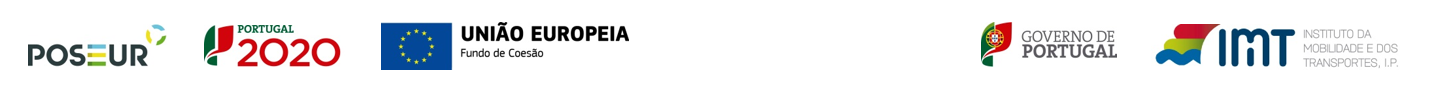 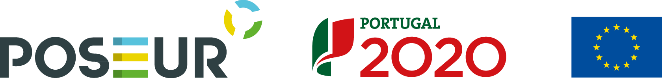 //////// Sessão de Esclarecimentos sobre o Ciclo Urbano da Água
//////// 12.julho.2016 /// Lisboa
[Speaker Notes: Deficiente Densificação dos Fatores/Subfatores]
1 /// Contratação Pública
Critério de Adjudicação
ATENÇÃO: 
O Acórdão do TJUE de 26 Março 2013, apenas  permite que a entidade adjudicante possa estabelecer um critério que permita avaliar a qualidade das equipas concretamente a constituição das equipas assim como a experiência e o currículo dos seus membros, na celebração de Contratos de Prestação de Serviços de Caráter Intelectual, de Formação e Consultoria. 
Este Acórdão deve ser utilizado de forma prudente pelo menos até à transposição da Diretiva da Contratação Pública
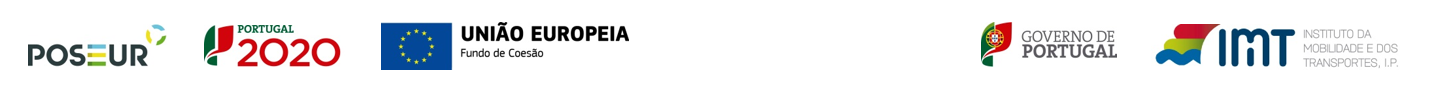 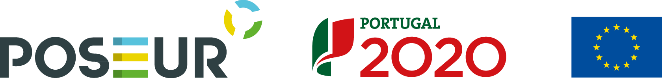 //////// Sessão de Esclarecimentos sobre o Ciclo Urbano da Água
//////// 12.julho.2016 /// Lisboa
[Speaker Notes: OUTRAS SITUAÇÕES: Falta ou deficiente densificação dos Fatores / subfatores]
1 /// Contratação Pública
Outros Alertas Relativos ao Critério de Adjudicação
Definir de forma objetiva os aspetos a avaliar e só avaliar esses aspetos e avaliá-los relativamente a todas as propostas apresentadas; 
Quando os aspetos a avaliar constem de documentos muito genéricos (memória descritiva, caderno de encargos) definir previamente quais os aspetos desses documentos que vão ser avaliados – Não Podem Avaliar Relativamente a Cada  Proposta aspetos diferentes constantes dos referidos documentos.
Quando nos fatores/sub-fatores  existem muitos aspetos a avaliar devem ser definidas pontuações para cada um deles;
Utilização obrigatória de uma expressão matemática ou escala de pontuação;
Objetivar os conceitos indeterminados, tais como,  “muito bom”, “bom”, “suficiente”, ou “muito bem elaborado”, entre outros. Devem ser definidos objetivamente os aspetos que concorrem para a distinção de cada um deles.
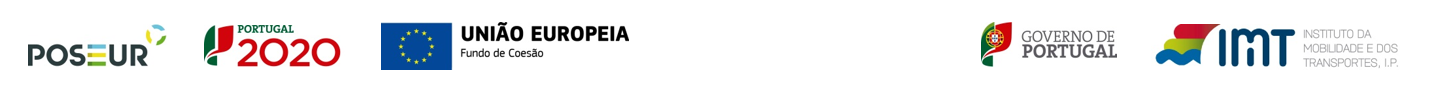 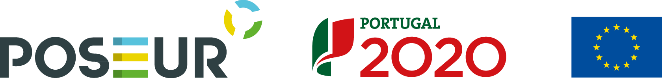 //////// Sessão de Esclarecimentos sobre o Ciclo Urbano da Água
//////// 12.julho.2016 /// Lisboa
1 /// Contratação Pública
Fiscalização Prévia do Tribunal de Contas
O contrato que está sujeito à fiscalização prévia do Tribunal de Contas, mas não seja submetido, toda a despesa é considerada como não elegível.
A despesa dos contratos sujeitos à fiscalização prévia do Tribunal de Contas cujo valor seja igual ou inferior a € 950.000,00, que tenham execução mas em relação aos quais tenha sido recusado o visto, será considerada não elegível.
 Os contratos celebrados por empresas públicas e por associações públicas não sujeitas ao regime geral de fiscalização prévia do TC, cujo valor seja igual ou superior a € 5.000.000,00, devem ser submetidos a visto.
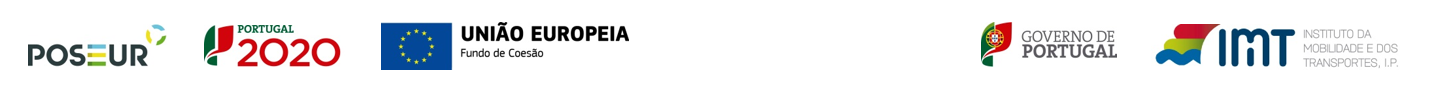 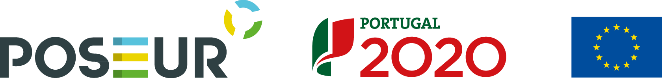 //////// Sessão de Esclarecimentos sobre o Ciclo Urbano da Água
//////// 12.julho.2016 /// Lisboa
outri
OUTROS ALERTAS
Submissão de todos os Documentos que instruem os procedimentos de contratação Pública, sob penas de os contratos serem rejeitados,

Submissão dos Contraditórios em sede de Audiência Prévia pelo Sistema.
1 /// Contratação Pública
Alguns Aspetos das Novas Diretivas Comunitárias
Os operadores económicos, aquando da apresentação das respetivas candidaturas ou propostas, podem provar a sua idoneidade, capacidade financeira e capacidade técnica e profissional através de auto declarações em vez de fornecer toda a documentação, como era exigido até agora. O Documento Europeu Único de Contratação Pública, uma declaração-tipo, irá facilitar este processo. 
Apenas o concorrente vencedor terá de apresentar todas as provas documentais exigidas no procedimento. Isto poderá ser feito pelo próprio concorrente ou, em alternativa, a entidade adjudicante poderá obter a informação pertinente consultando diretamente as bases de dados nacionais que a contenham, caso o concorrente vencedor as tenha indicado no seu Documento Europeu Único de Contratação Pública. 
As entidades adjudicantes devem aceitar a participação de todos os operadores económicos que possuam uma situação financeira adequada para a execução do contrato. No passado, as PME eram muitas vezes excluídas do procedimento porque as entidades adjudicantes exigiam elevados volumes de negócios anuais mesmo em contratos públicos de baixo valor. No futuro, o volume de negócios anual exigido não pode ser superior ao dobro do valor estimado do contrato. 
Os grandes contratos podem ser divididos em lotes, o que permitirá a participação no procedimento de pequenas e médias empresas. As entidades adjudicantes são, por esse motivo, incentivadas a dividir os grandes contratos em lotes. Caso decidam não dividir os contratos em lotes, terão de justificar essa decisão.
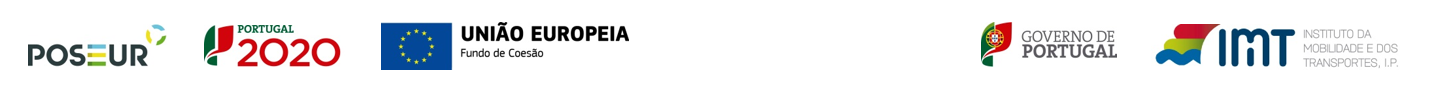 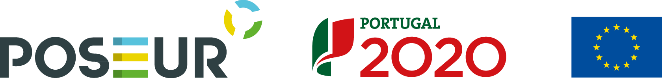 //////// Sessão de Esclarecimentos sobre o Ciclo Urbano da Água
//////// 12.julho.2016 /// Lisboa
1 /// Contratação Pública
Alguns Aspetos das Novas Diretivas Comunitárias
Medidas mais robustas para prevenir conflitos de interesses, favorecimento e corrupção. Uma definição nova e mais clara exigirá que os Estados-Membros adotem medidas para, de forma eficaz, prevenirem, identificarem e corrigirem “conflitos de interesses”;
Quem tentar influenciar uma entidade pública adquirente ou prestar falsas declarações poderá ser excluído dos procedimentos de contratação pública;
As entidades adjudicantes deverão rejeitar qualquer proposta que contenha um preço anormalmente baixo resultante do facto de a empresa em causa estar a violar legislação europeia ou internacional relativa a matérias sociais, ambientais ou laborais. 
Os serviços sociais, culturais e de saúde, e outros, tais como  certos serviços jurídicos, de hotelaria e restauração, de “catering” ou    gestão de cantinas e refeitórios, listados nas Diretivas, irão beneficiar de um novo regime jurídico simplificado;
Os prazos para a participação e submissão de propostas foram reduzidos, dando às entidades adjudicantes mais flexibilidade para a realização de procedimentos mais rápidos e ágeis.
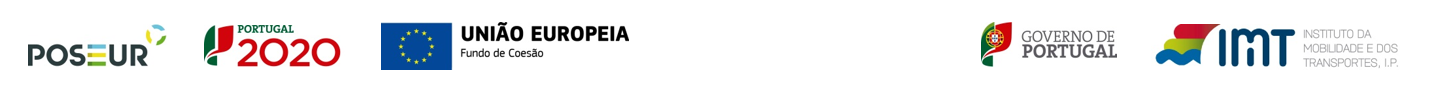 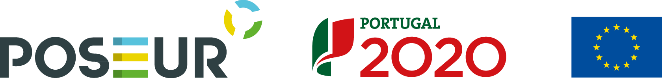 //////// Sessão de Esclarecimentos sobre o Ciclo Urbano da Água
//////// 12.julho.2016 /// Lisboa
1 /// Contratação Pública
Alguns Aspetos das Novas Diretivas Comunitárias
Um novo Documento Europeu Único de Contratação Pública, de formato eletrónico, irá permitir a auto declaração em substituição das provas documentais na fase de qualificação. As entidades adjudicantes apenas terão de verificar a documentação do concorrente vencedor, no final do procedimento, mas antes da decisão de adjudicação. Para esse fim, terão acesso às bases de dados eletrónicas do Mercado Interno (IMI),o que lhes garante um acesso rápido a documentação fiável e atualizada. 
As entidades adjudicantes podem exigir que as obras, serviços e bens possuam um rótulo específico que comprove o cumprimento de determinadas normas ambientais, sociais ou outras estabelecidas para o procedimento. Trata-se, por exemplo, de rótulos ecológicos ou de comércio justo. 
As entidades adjudicantes podem excluir um concorrente do procedimento caso aquele tenha apresentado, anteriormente, deficiências significativas e persistentes durante a execução de contratos públicos. 
A contratação eletrónica tem de ser aberta a todos os operadores económicos 
As novas Diretivas referem especificamente que as ferramentas e os dispositivos utilizados para as comunicações eletrónicas não devem ser discriminatórios, devem estar geralmente disponíveis, e ser interoperáveis. Isto significa que uma entidade pública adquirente não deve limitar a capacidade de uma empresa em participar num procedimento de contratação pública. Por exemplo, uma entidade pública adquirente não pode obrigar uma empresa a adquirir software que não é de uso geral para responder a anúncios de concursos.
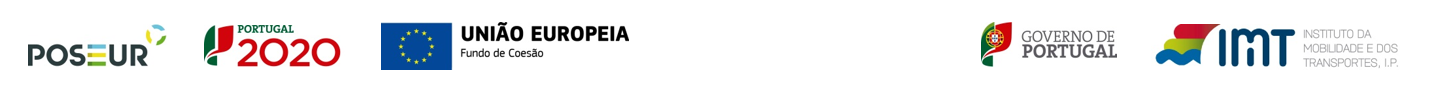 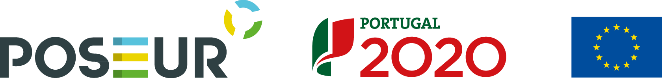 //////// Sessão de Esclarecimentos sobre o Ciclo Urbano da Água
//////// 12.julho.2016 /// Lisboa
1 /// Contratação Pública
Documentação de Apoio que deve ser Consultada
Guia Prático para Profissionais sobre a Prevenção dos Erros mais Comuns em Projetos Financiados pelos Fundos Europeus Estruturais e de Desenvolvimento da Comissão Europeia.

Decisão da Comissão de 19.12.2013, Relativa à Definição e à Aprovação das Orientações para a determinação das Correções Financeiras a Introduzir nas Despesas Financiadas pela União no âmbito da Gestão Partilhada, em Caso de Incumprimento das Regras em Matéria de Contratos Públicos.
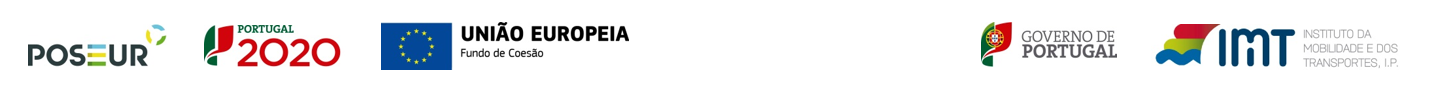 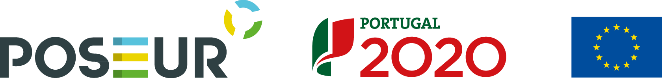 //////// Sessão de Esclarecimentos sobre o Ciclo Urbano da Água
//////// 12.julho.2016 /// Lisboa
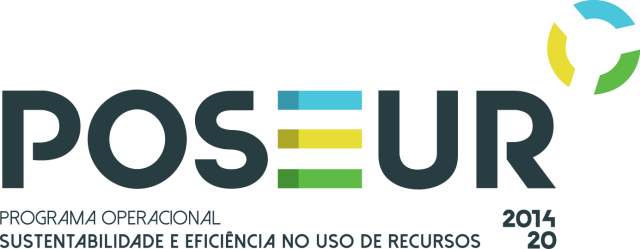 Muito obrigada pela atenção!
https://poseur.portugal2020.pt
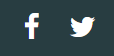 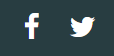 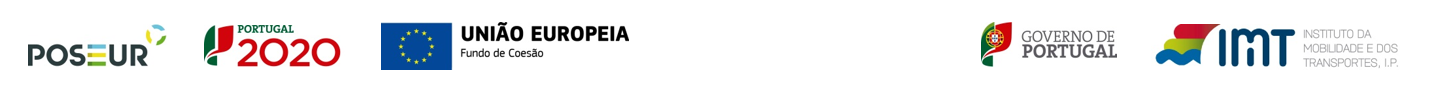 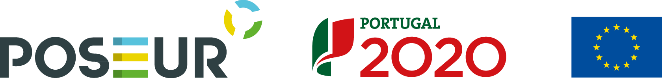